Муниципальное бюджетное общеобразовательное учреждение «средняя школа №53»
«Моя мечта – собственный бизнес»
Автор работы: Дроздов Всеволод
Класс: 10, школа 53
Руководитель от школы: Маслова Маргарита Александровна
Руководитель от вуза: Медведева Мария Валерьевна
Перед любым человеком, решившим заниматься предпринимательством, стоит вопрос: «С чего начать?»
Создание своего дела необходимо начинать с планирования.
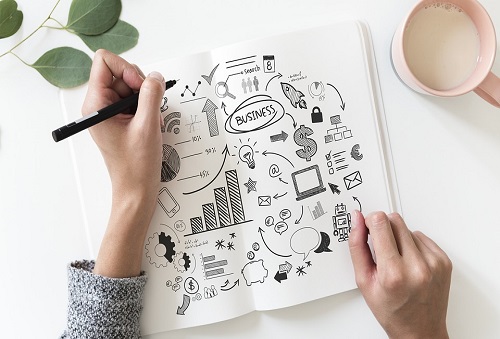 Выбор отрасли. Мой выбор – сфера общественного питания
Заведения
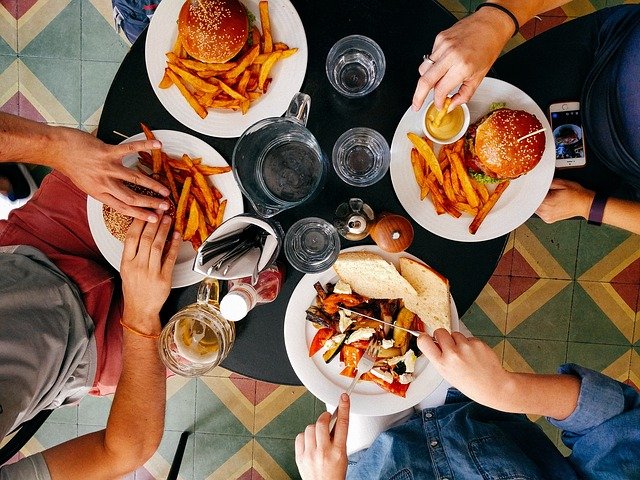 заготовочные
доготовочные
полного цикла
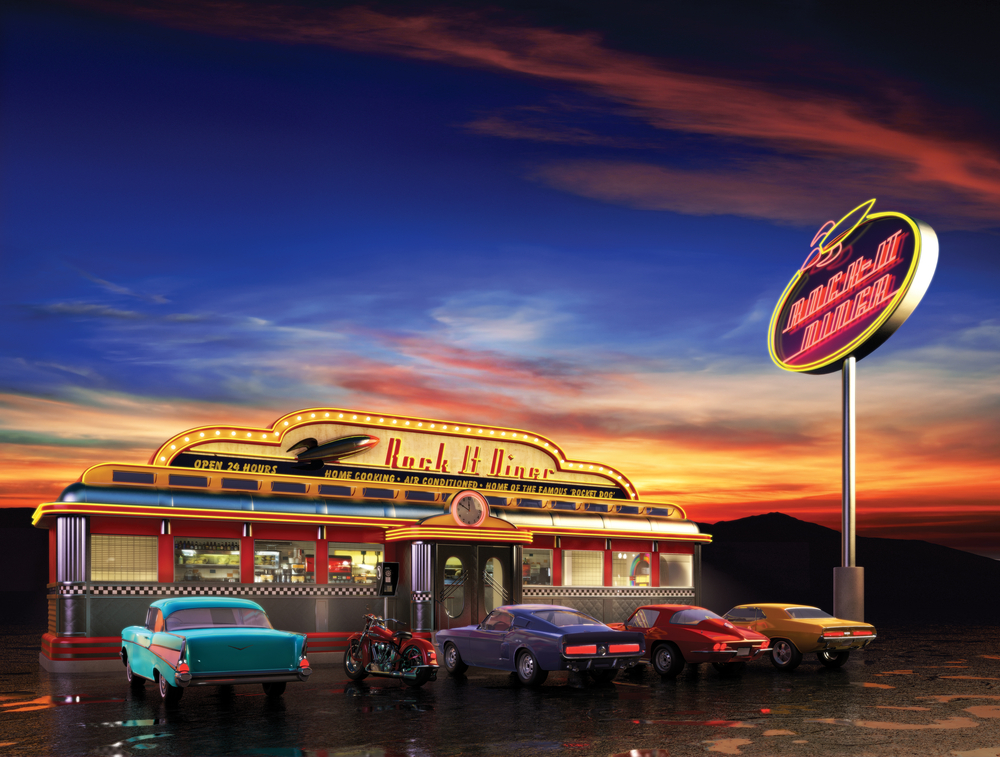 Заведение доготовочного типаПридорожное кафе
Форма организации. Мой выбор ИП
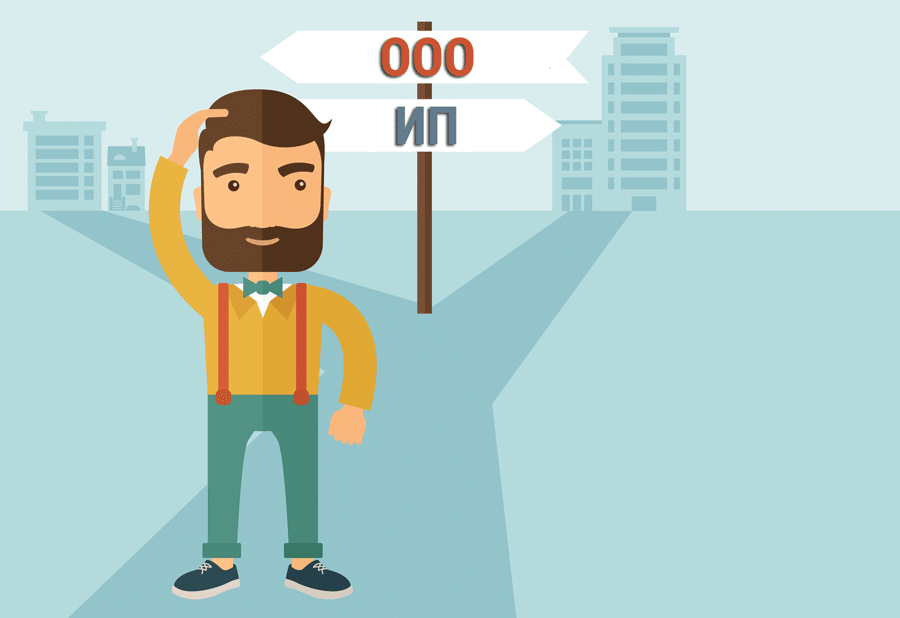 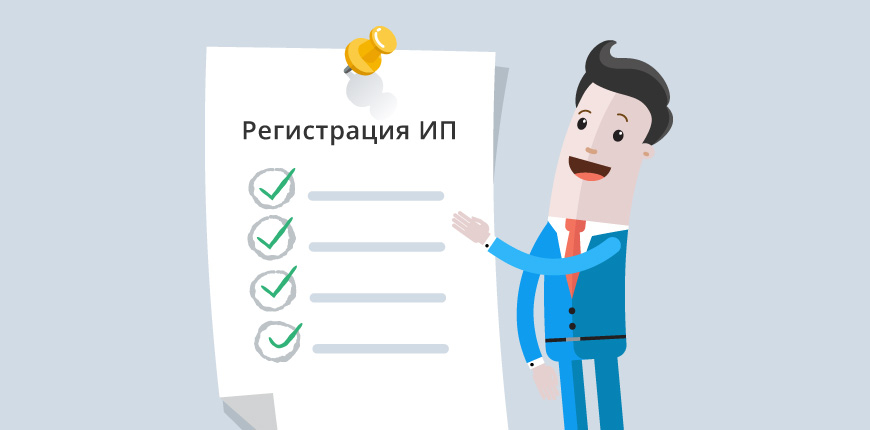 Для открытия своего бизнеса я выбрал форму ИП.
 Такое предприятие гораздо 
проще как зарегистрировать, так и закрыть.
Конкуренты
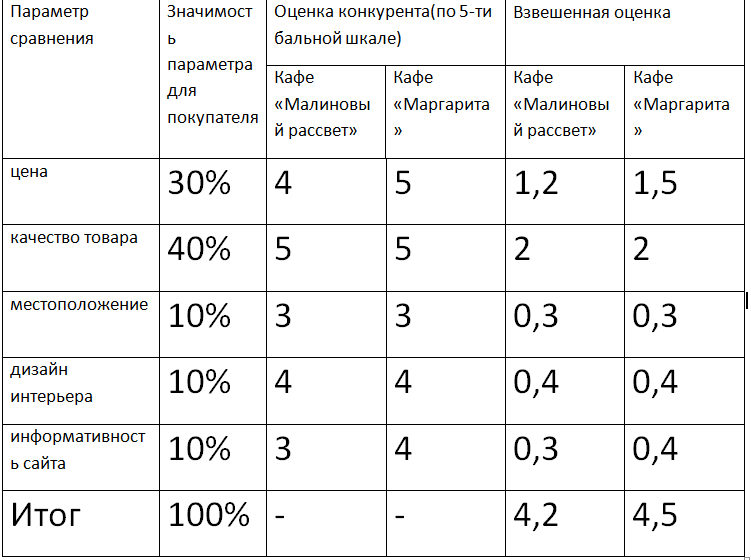 Услуги кафе
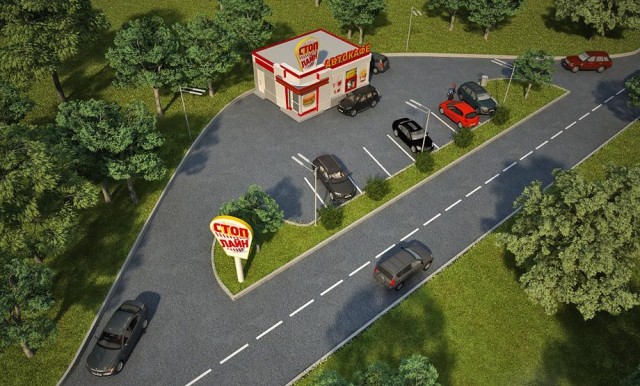 Успех придорожного кафе — в его расположении.
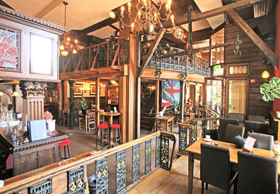 Придорожное кафе — место для людей, которые находятся в пути, поэтому для них важна скорость обслуживания.
Маркетинг
Карты
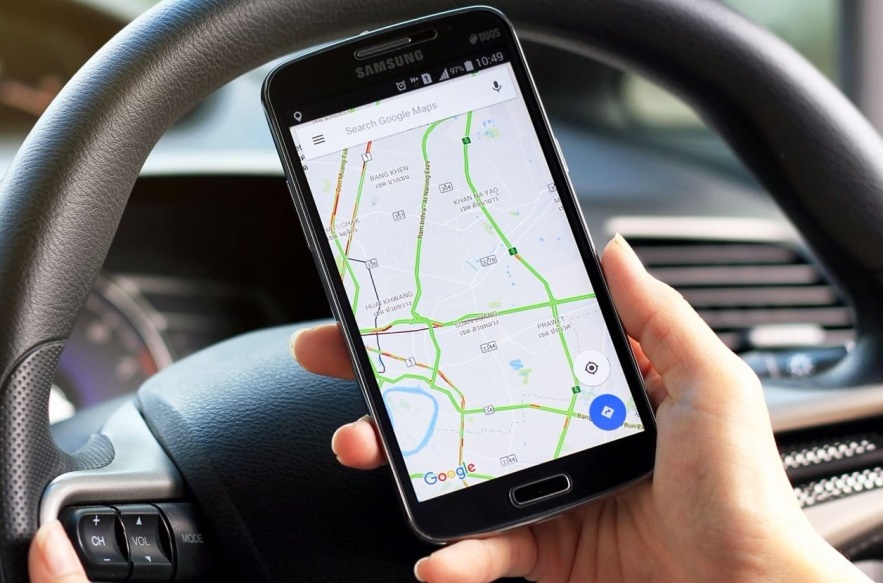 Яркий баннер
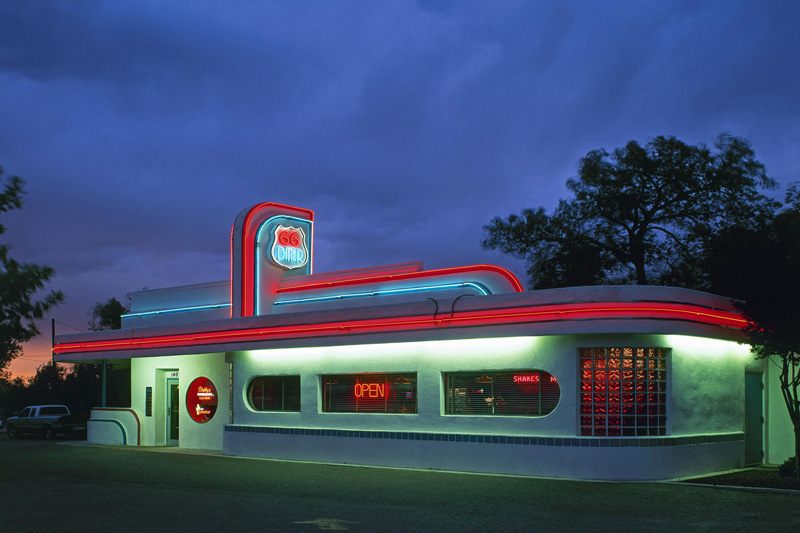 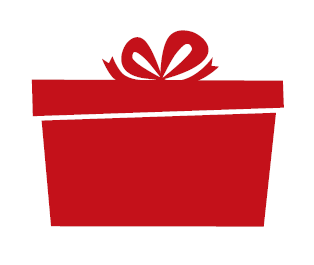 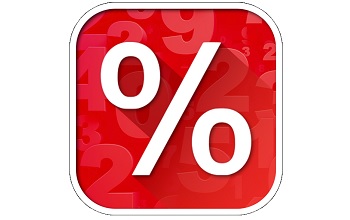 Скидки и Акции
Затраты
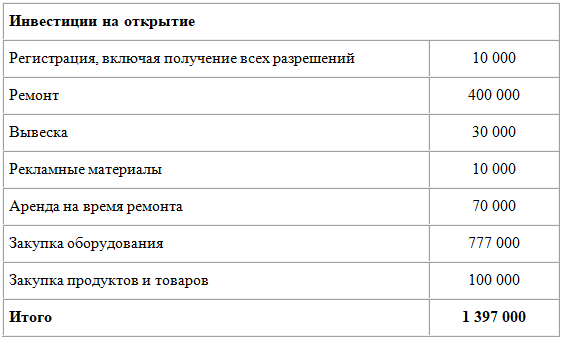 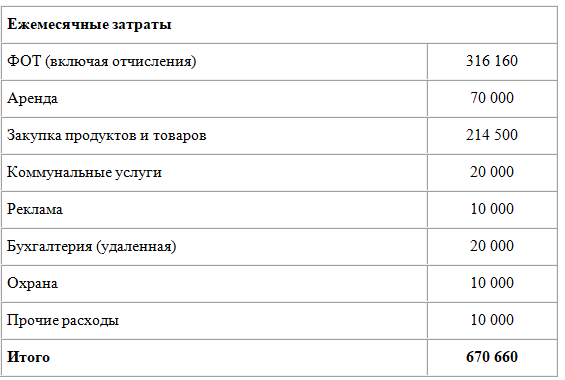 Доход
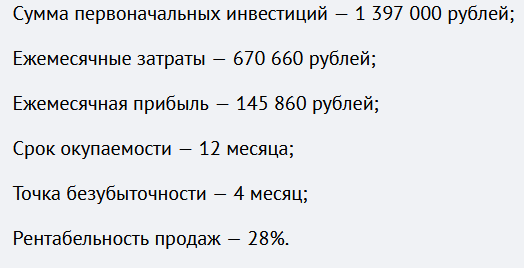